台南應用科技大學　愛唱社
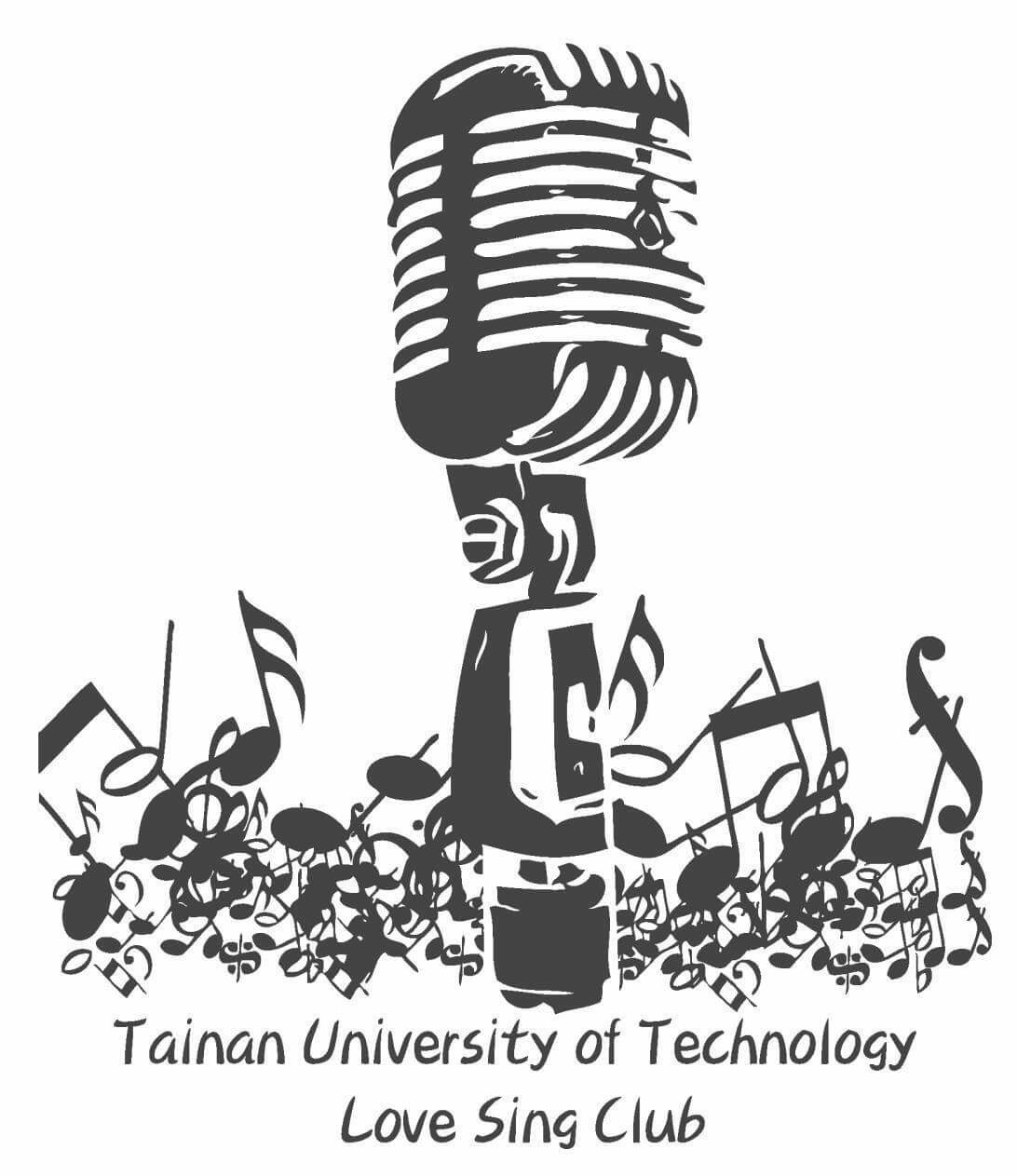 107學年度 第二學期
期初社員大會
社    長:王筱瑄
副 社 長:邱絜琳
台南應用科技大學　愛唱社
《社團規章》
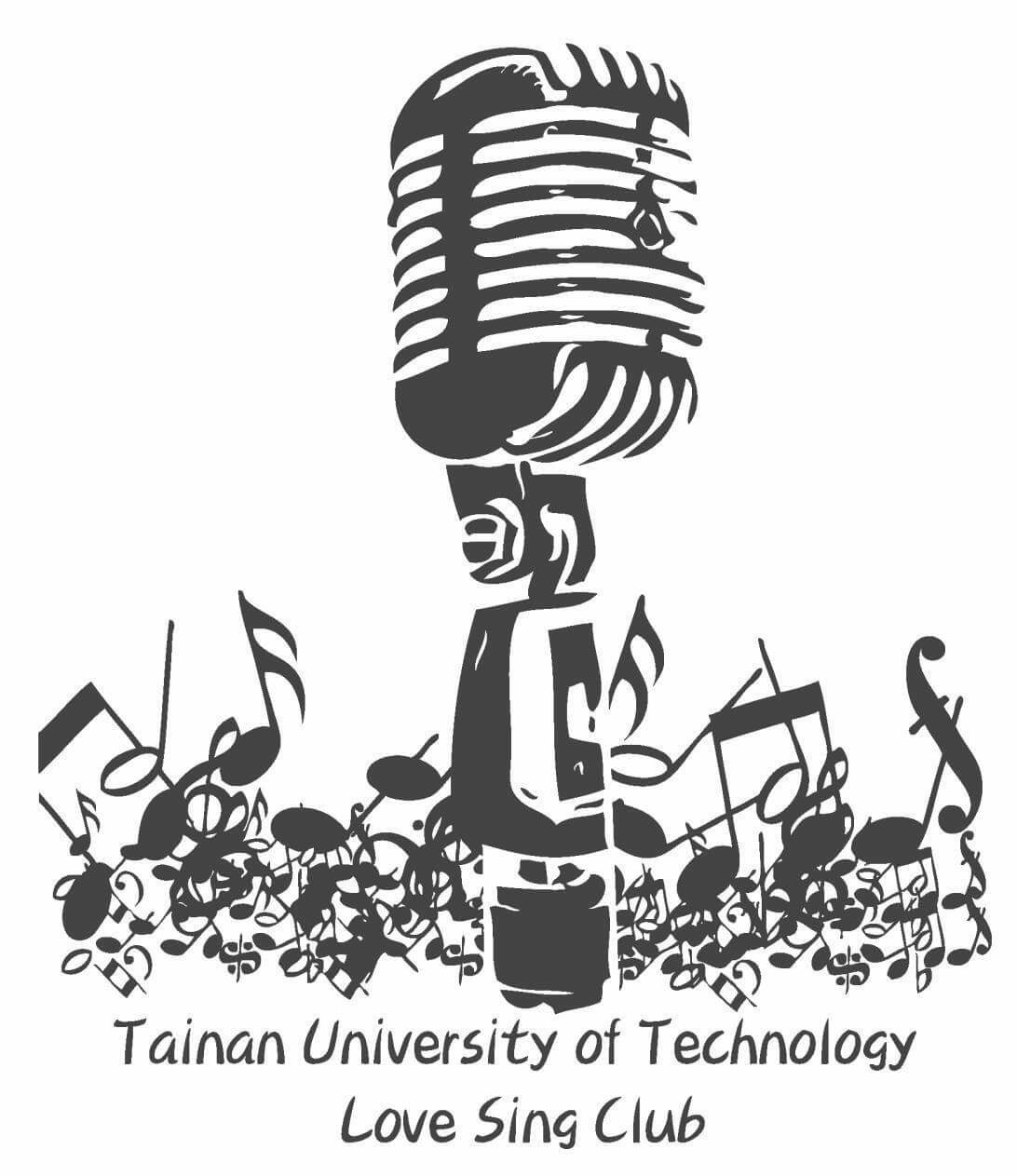 社費每學期均為500元
 拿到社員衣後，請於每次社課穿著社員衣
 社費請於3/27前繳交完畢
 社課15:30前未到者視為曠課(2堂)
 社課未到4次(8堂社課)及未繳交社費者，不予學生
  活動護照蓋章
 如要請假或發生特殊情況時，請提前告知組長
社課執行對照表
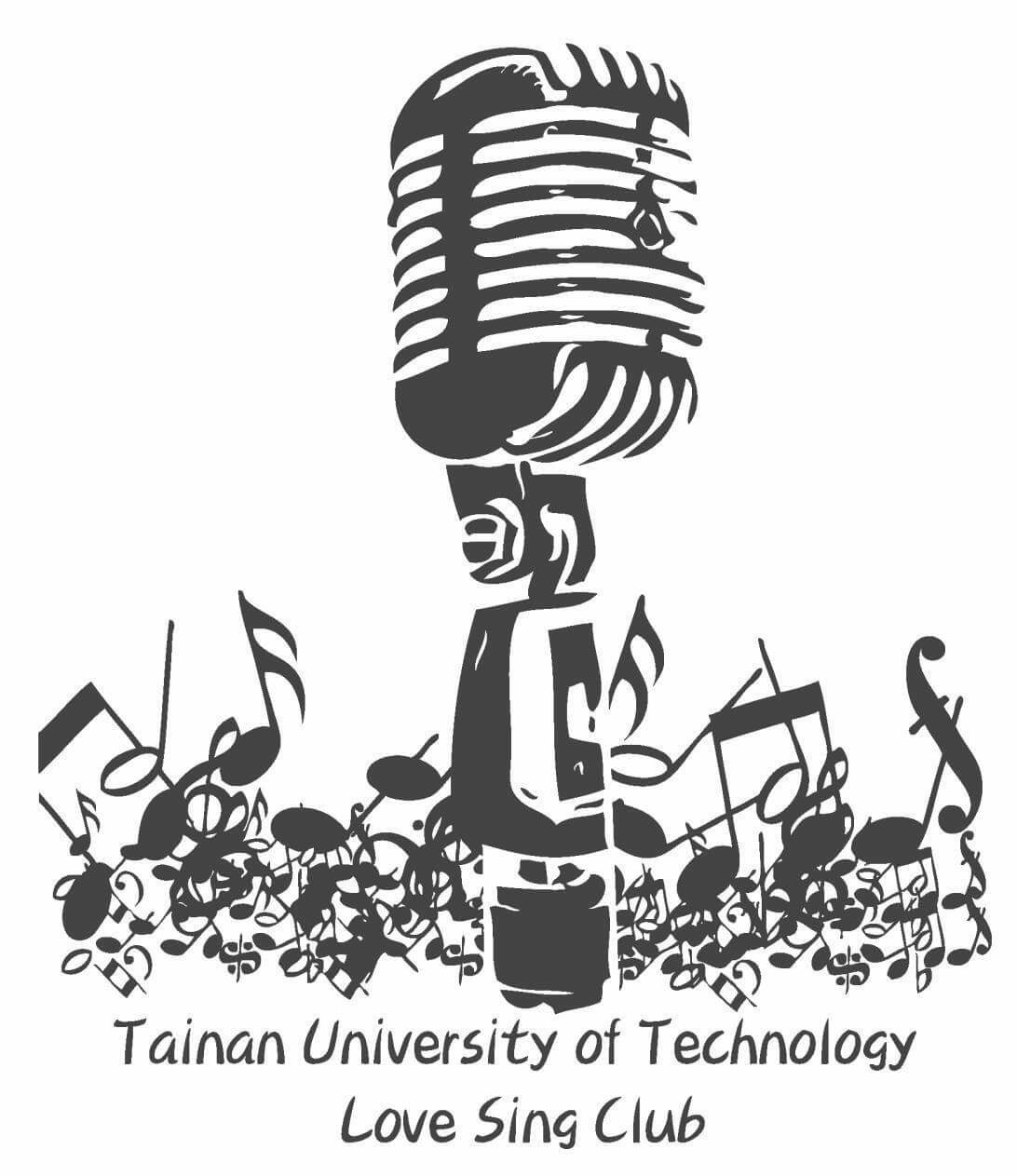 台南應用科技大學　愛唱社
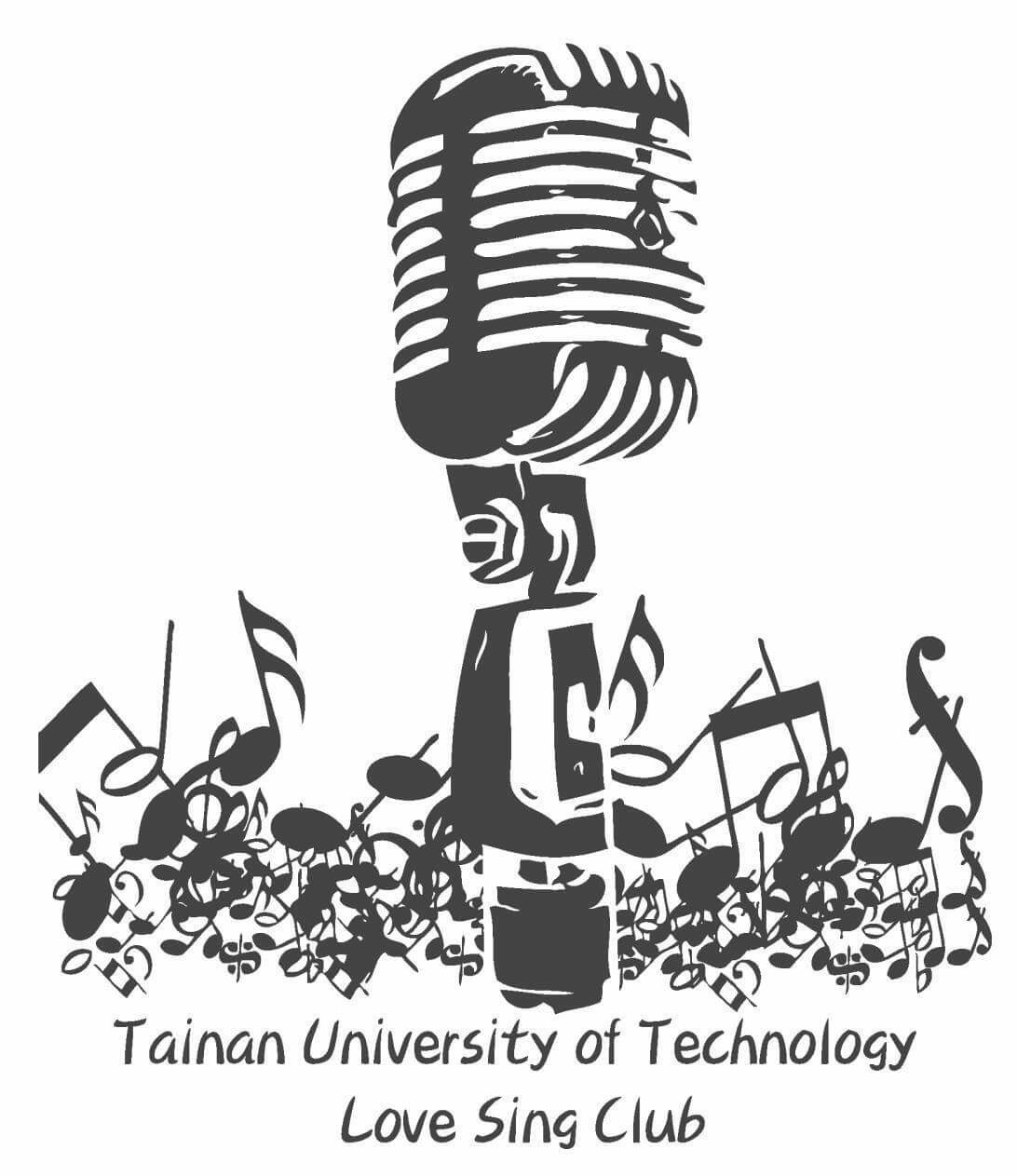 107學年度 第二學期 辦理活動
05月22日  
TRIPLE S you sing us 綻放異彩 成果發表會
 07月08日至07月12日
魔法sing球寓言家 教育優先區暑假服務營隊
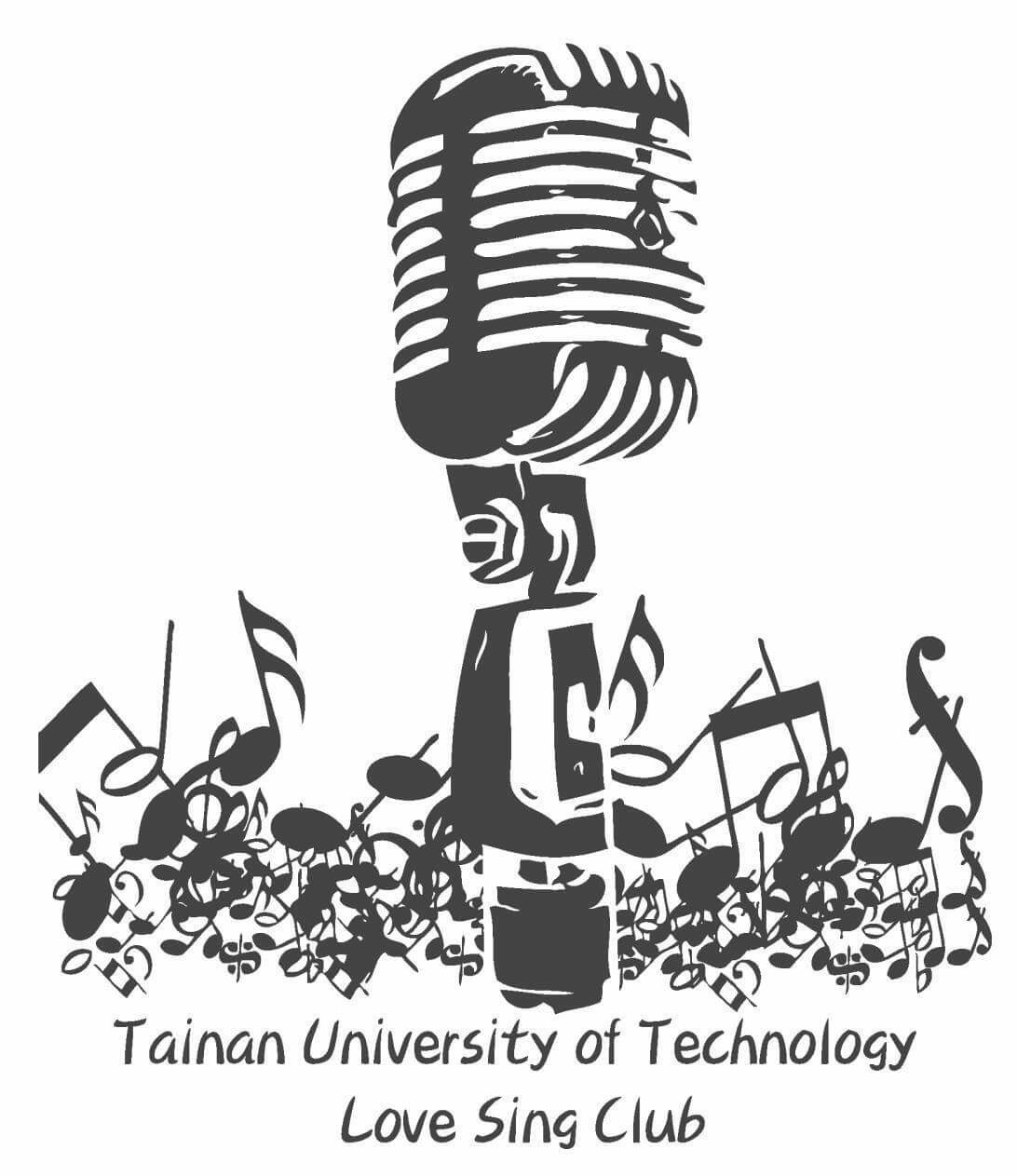 台南應用科技大學　愛唱社
107學年度 第二學期 公開徵信
台南應用科技大學　愛唱社
107學年度 第一學期  社費結算
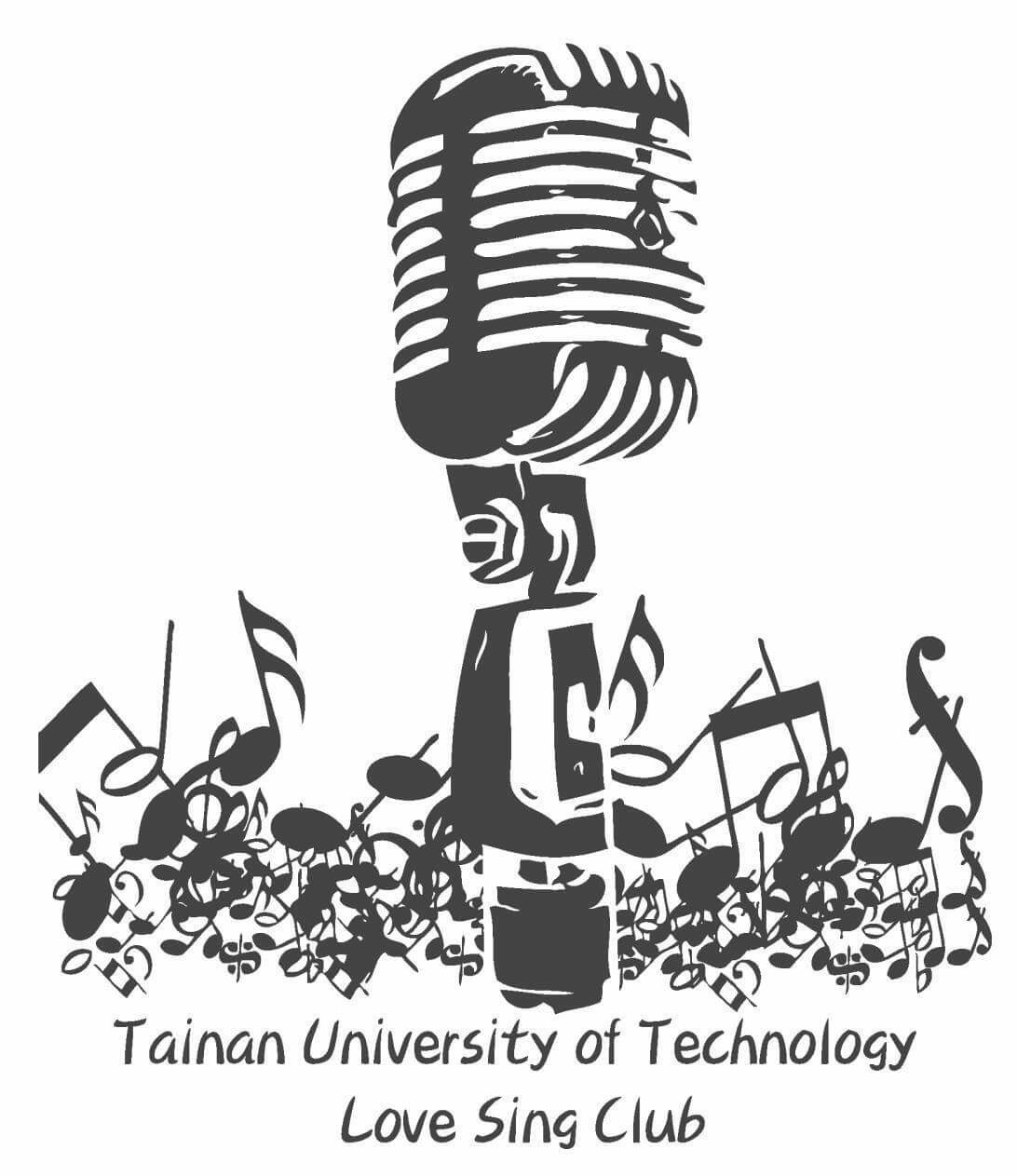 台南應用科技大學　愛唱社
107學年度 第一學期  學期結算
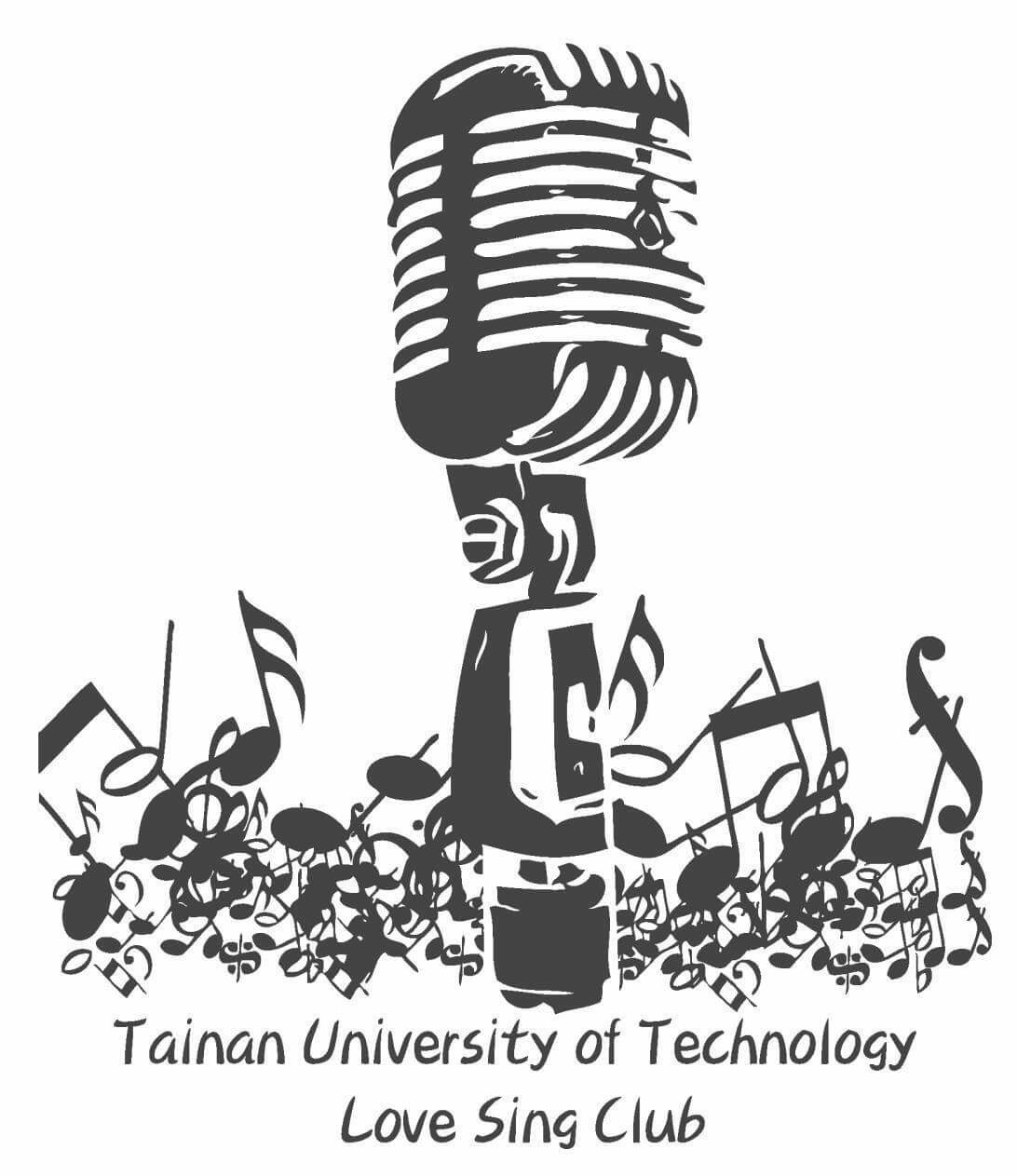 台南應用科技大學　愛唱社
107學年度 第二學期 預計收入
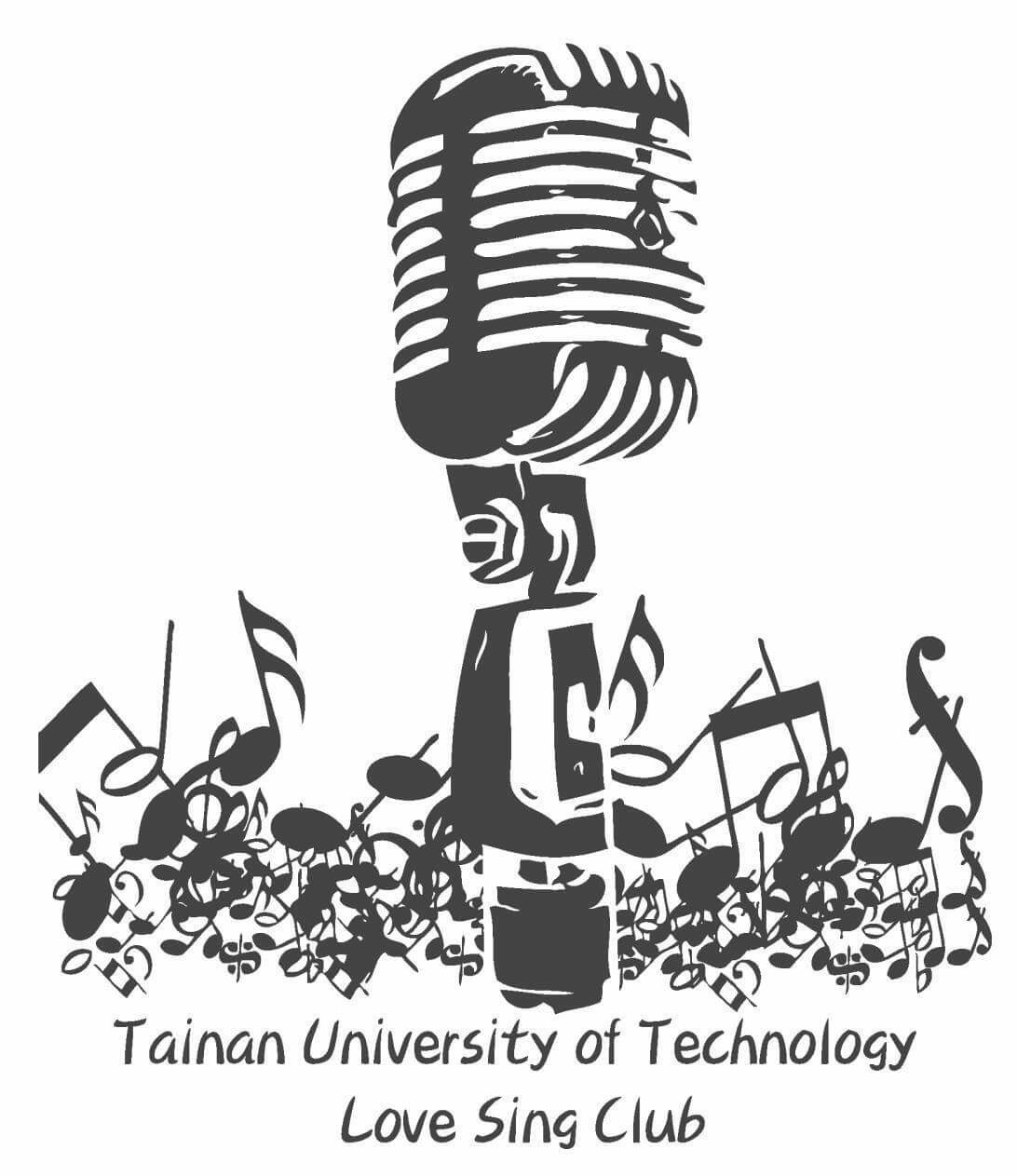 台南應用科技大學　愛唱社
107學年度 第二學期 預計支出
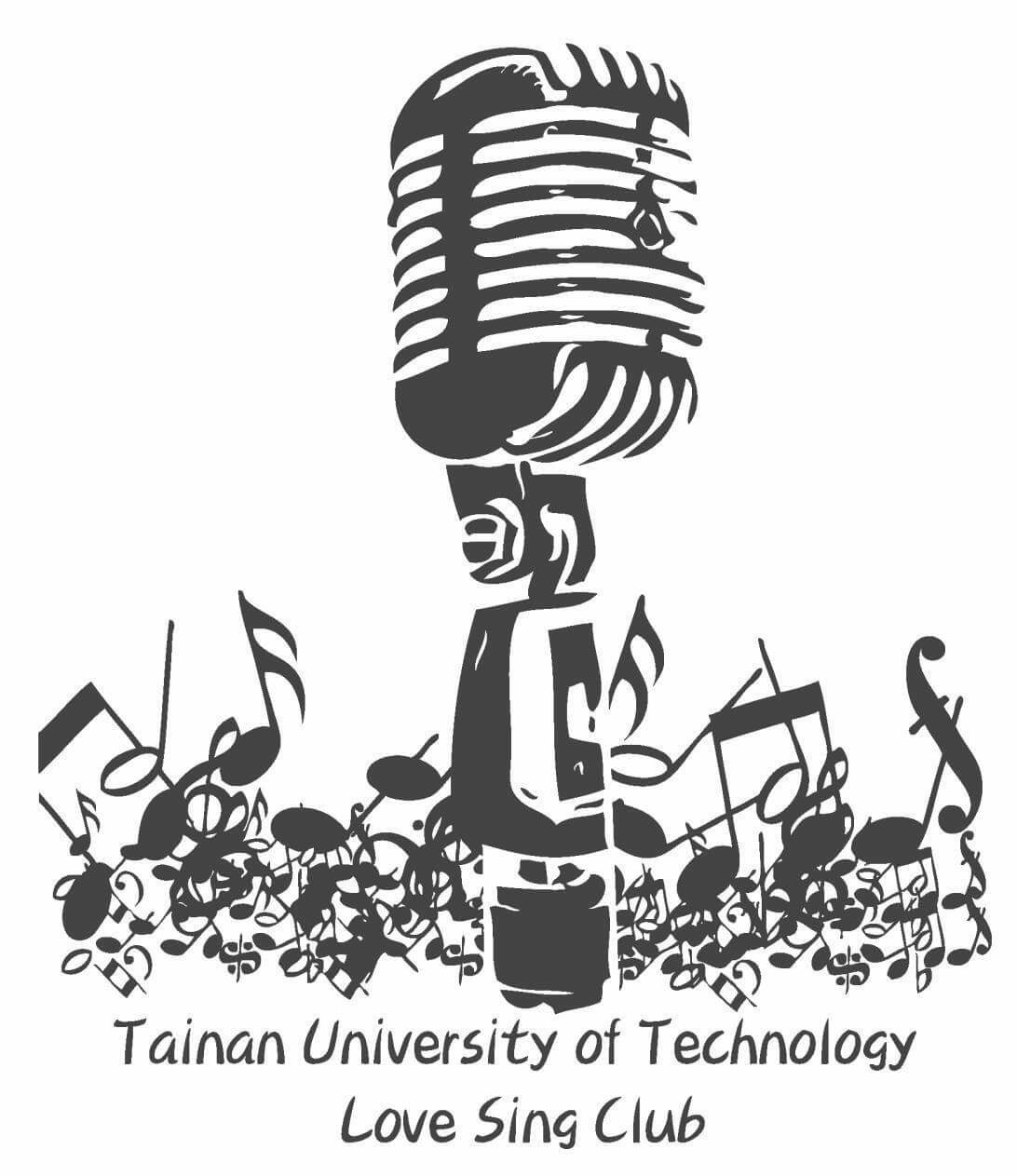 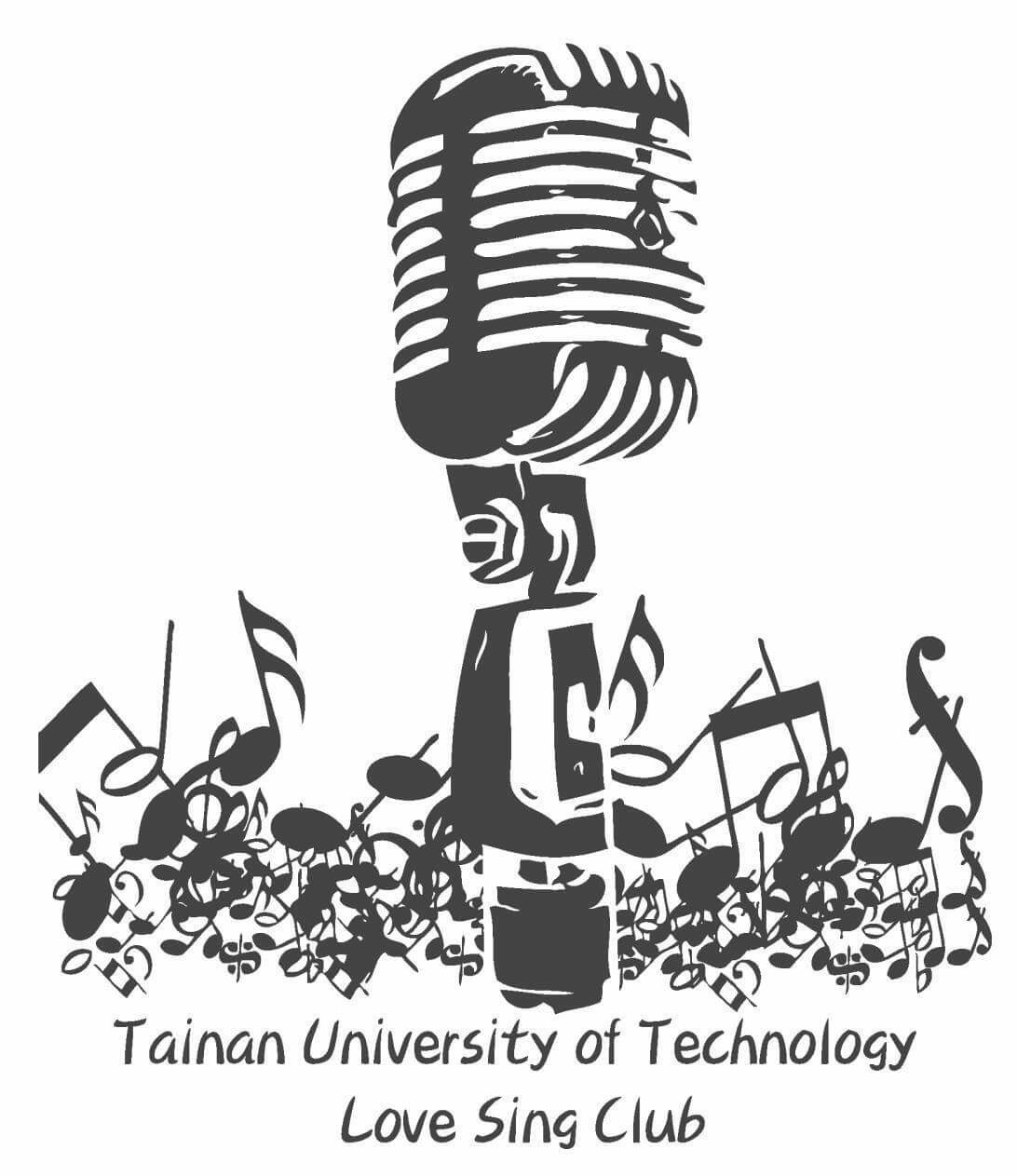 台南應用科技大學　愛唱社
107學年度 第一學期 辦理活動
悅光季VI之歡喜俱樂部 歌唱比賽
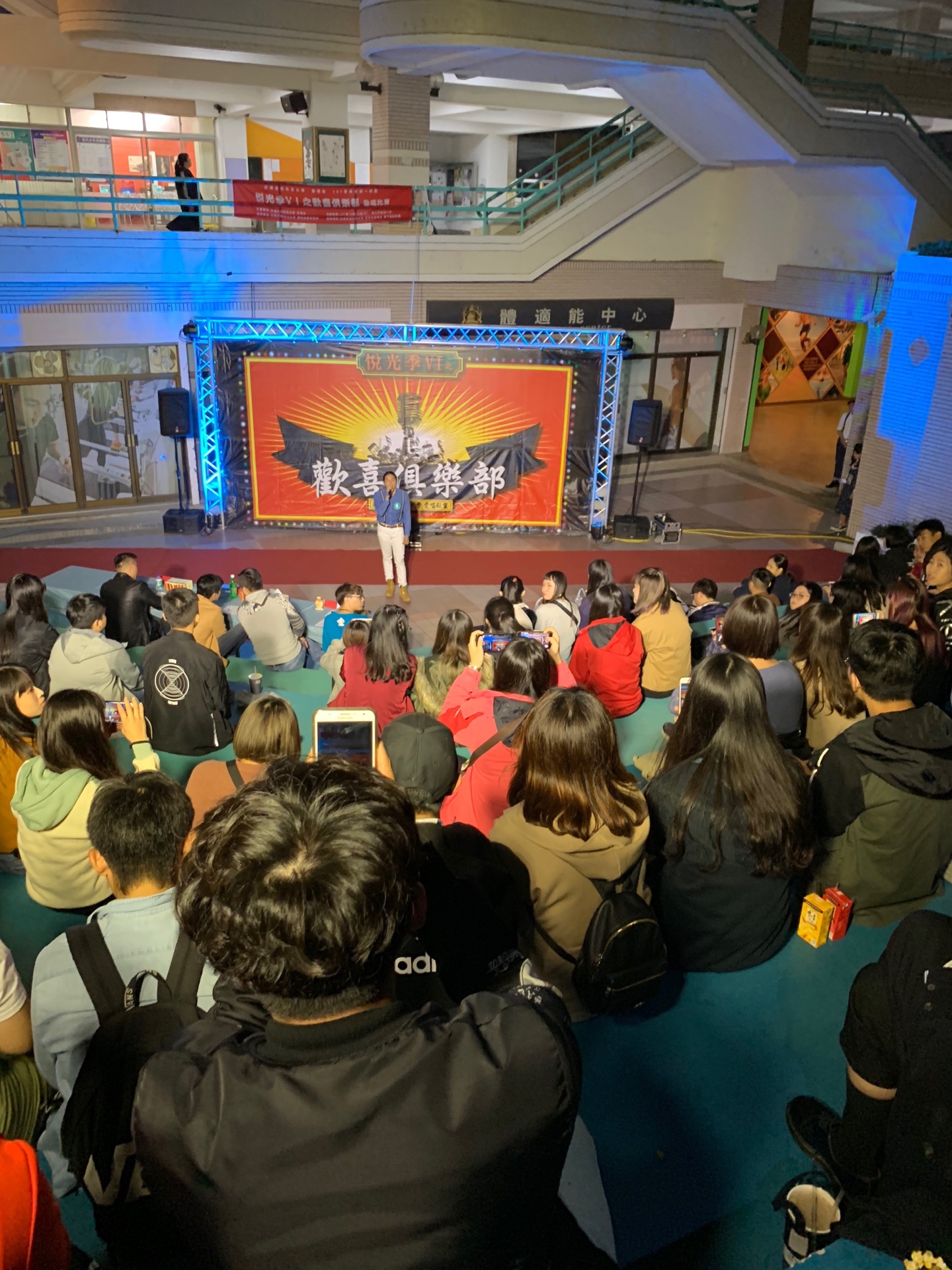 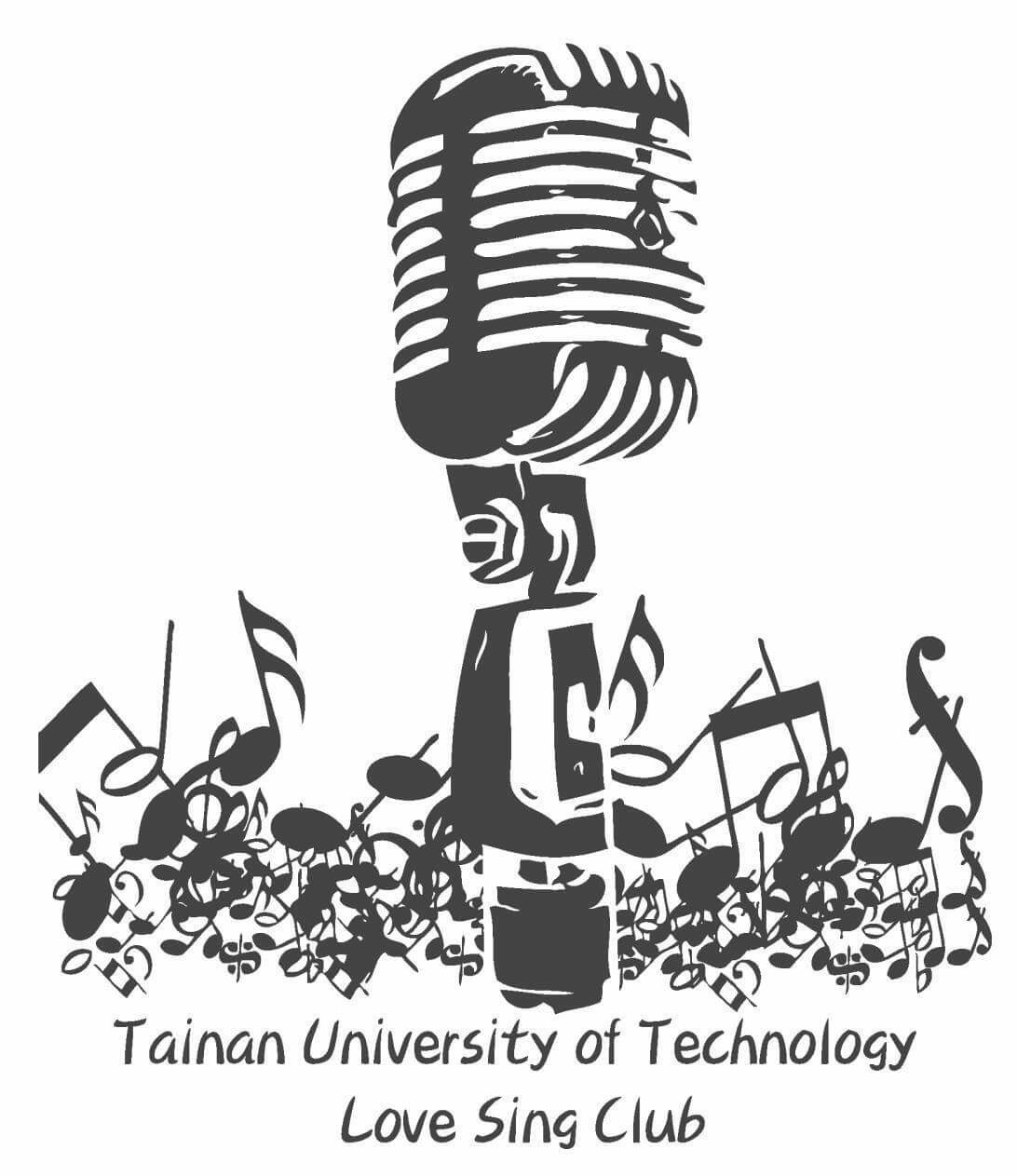 【與誰同行：音陽師的最終審判】幹部訓練
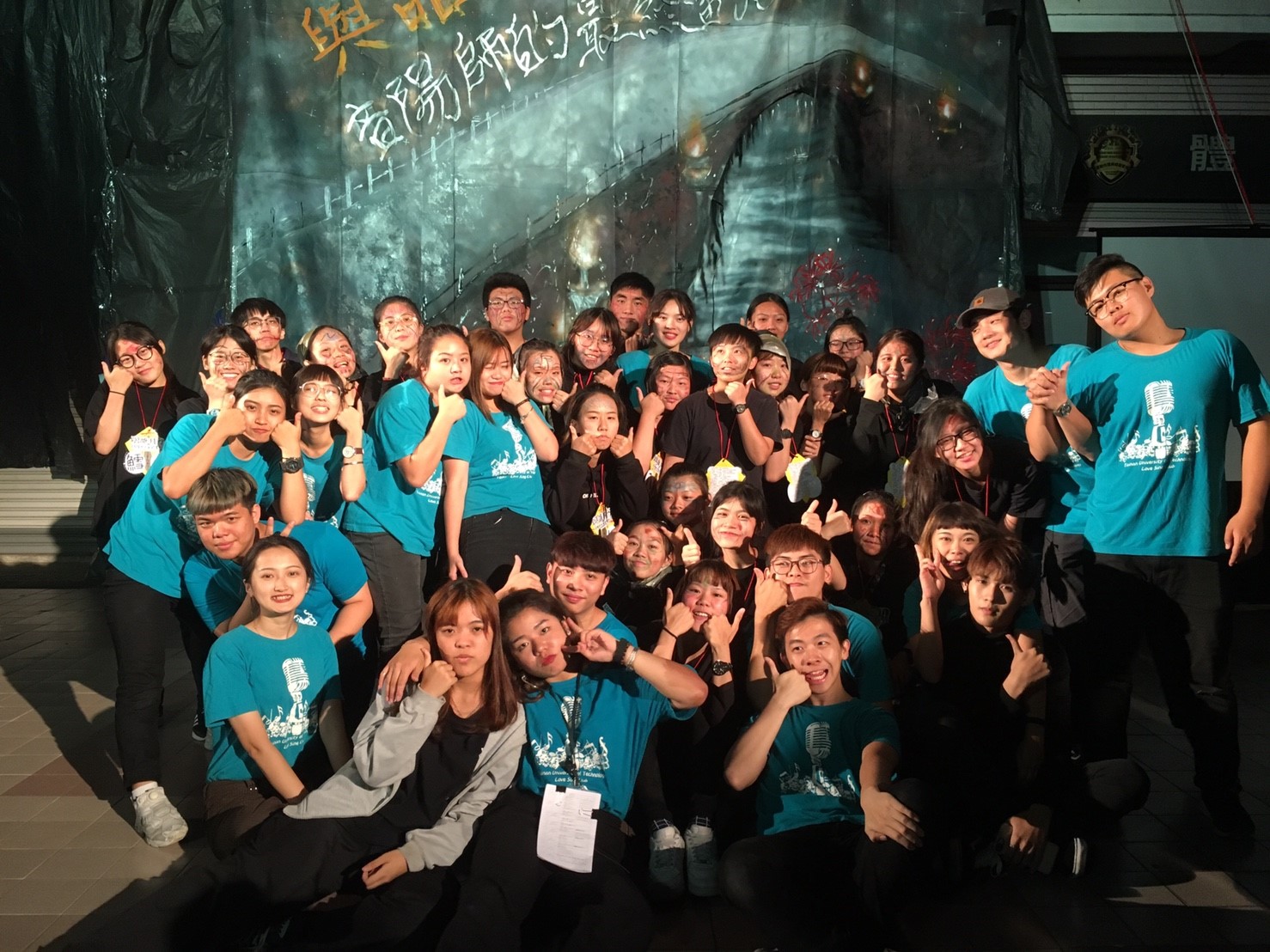 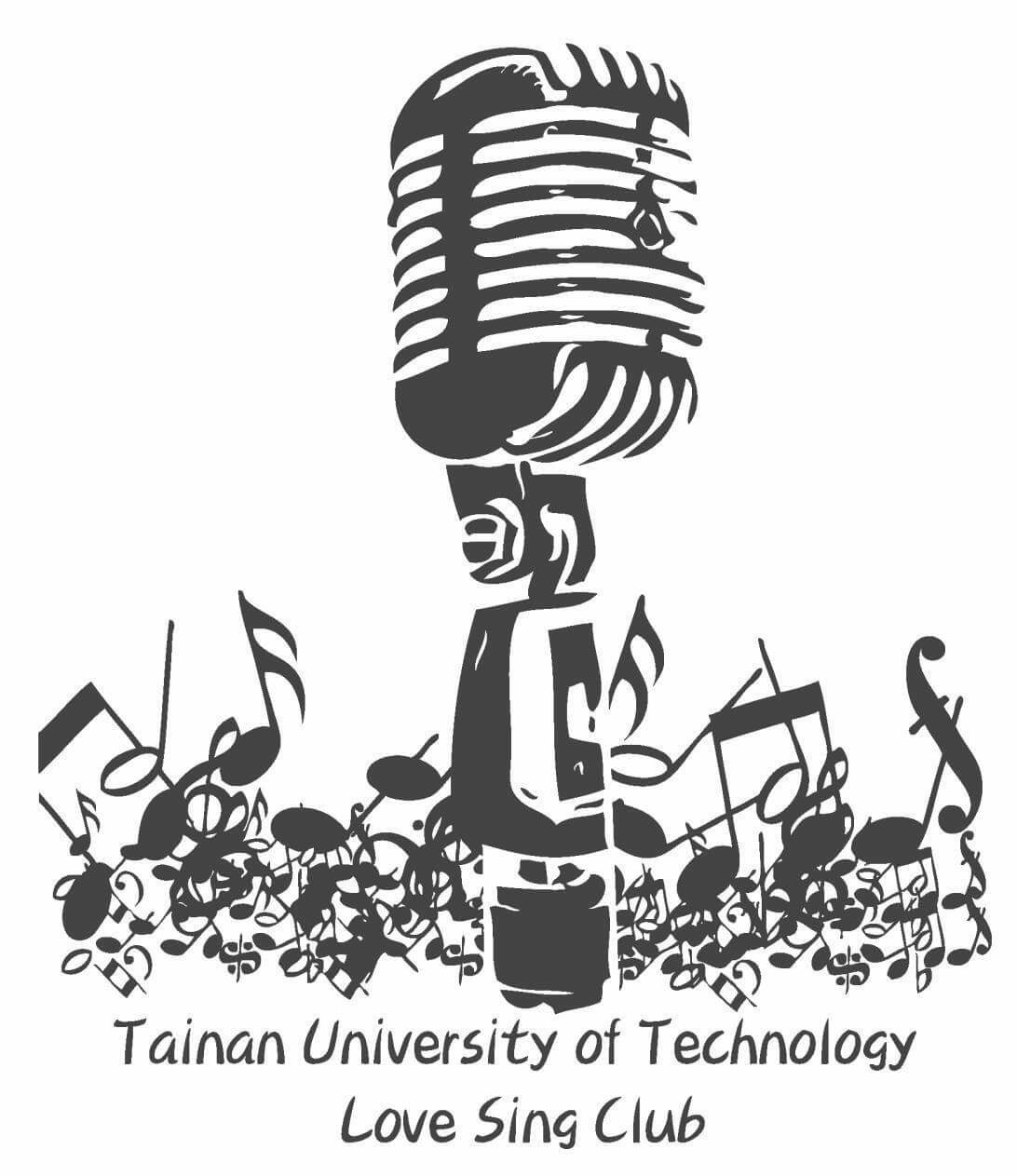 聖誕冒Sing家 草地音樂會
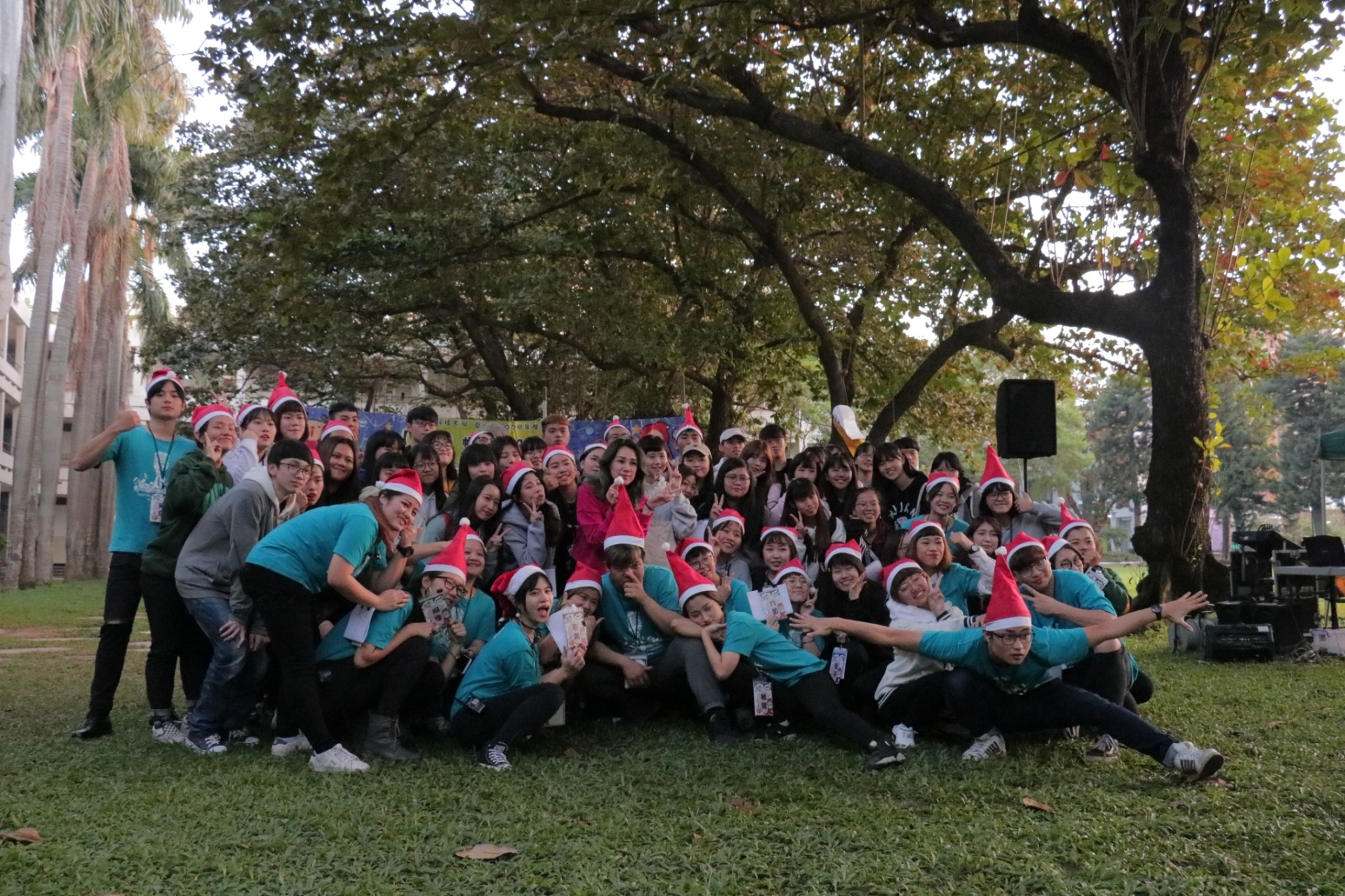 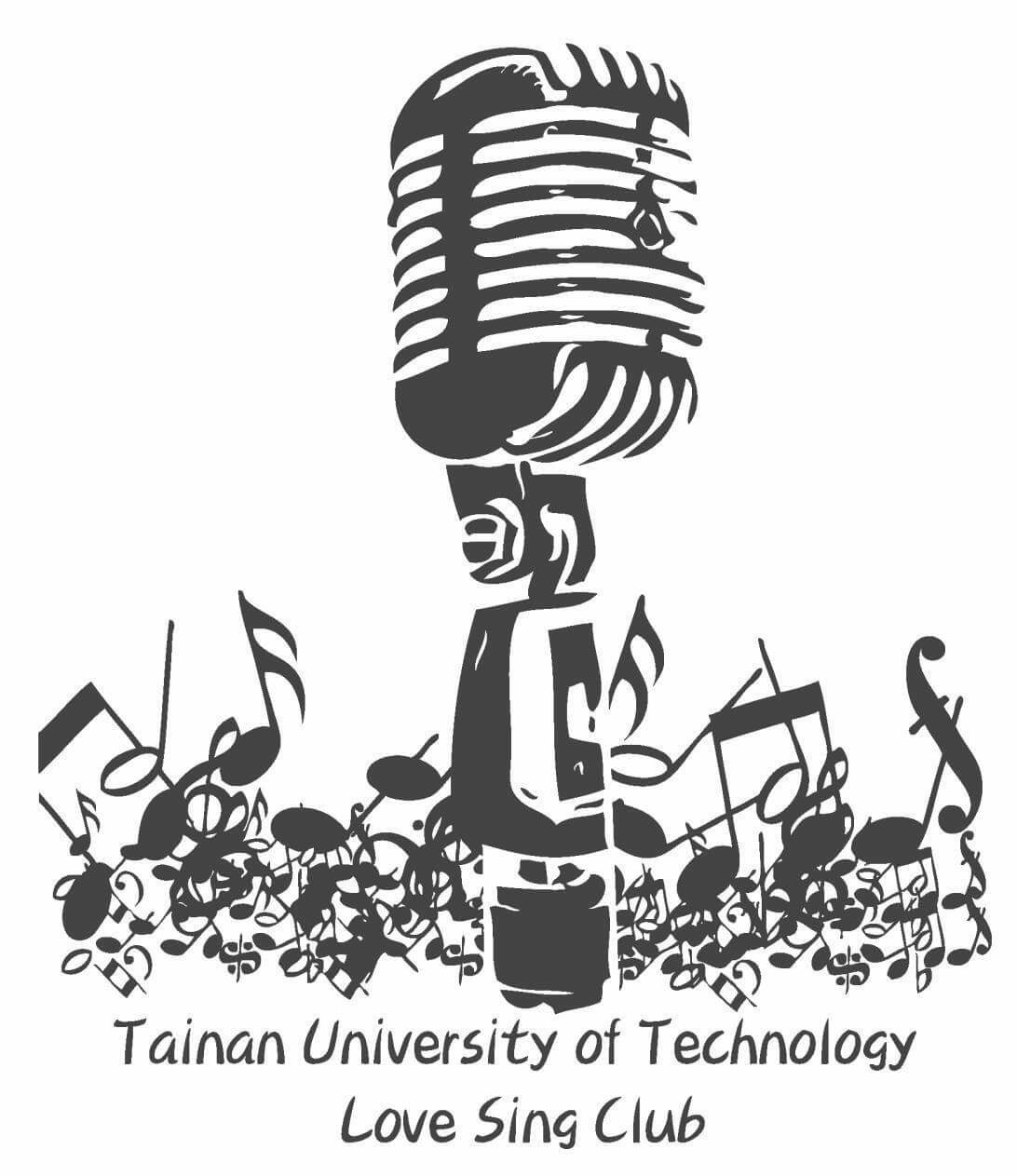 108年寒假服務營隊【叢林Sing冒險】
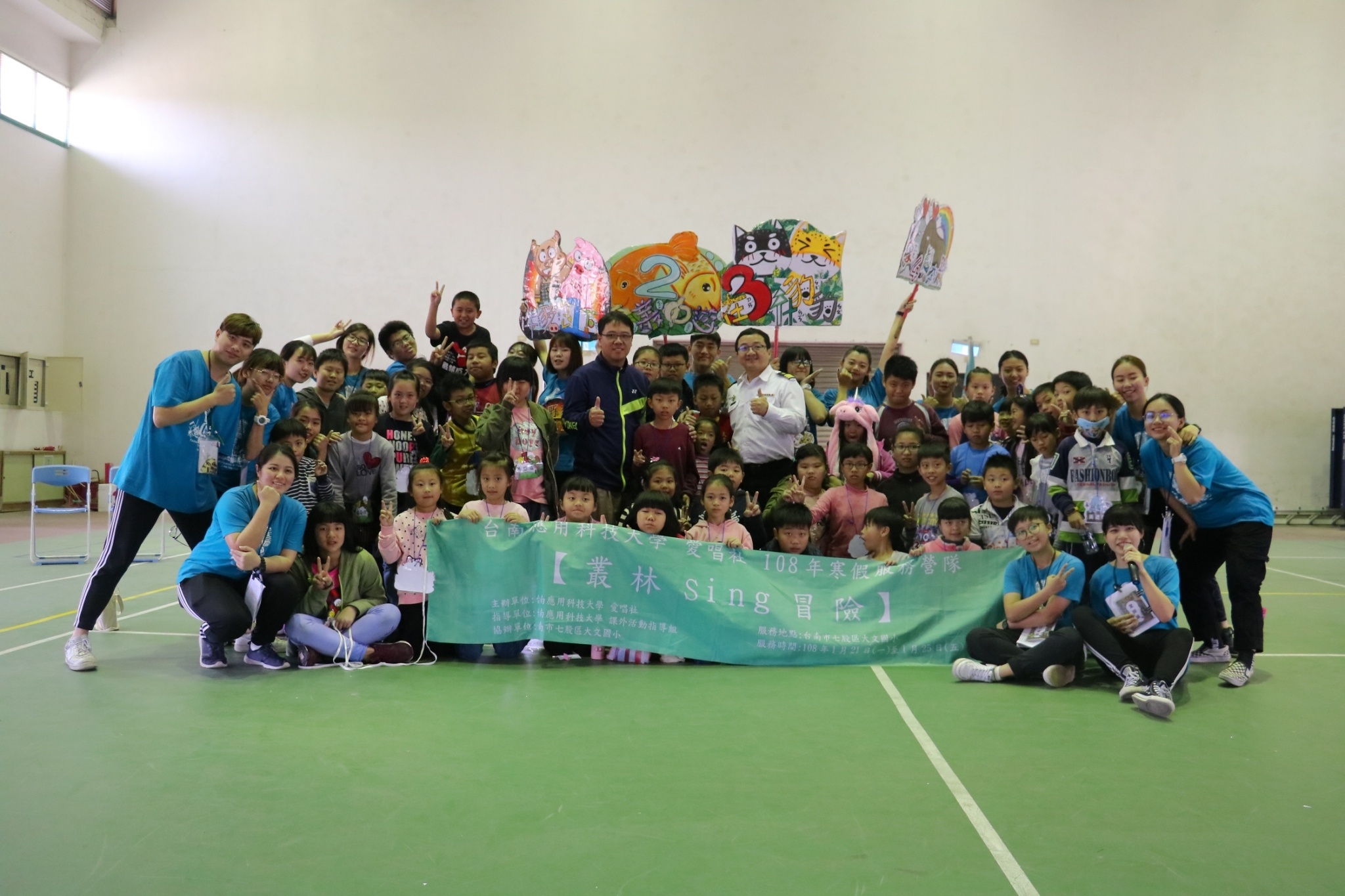 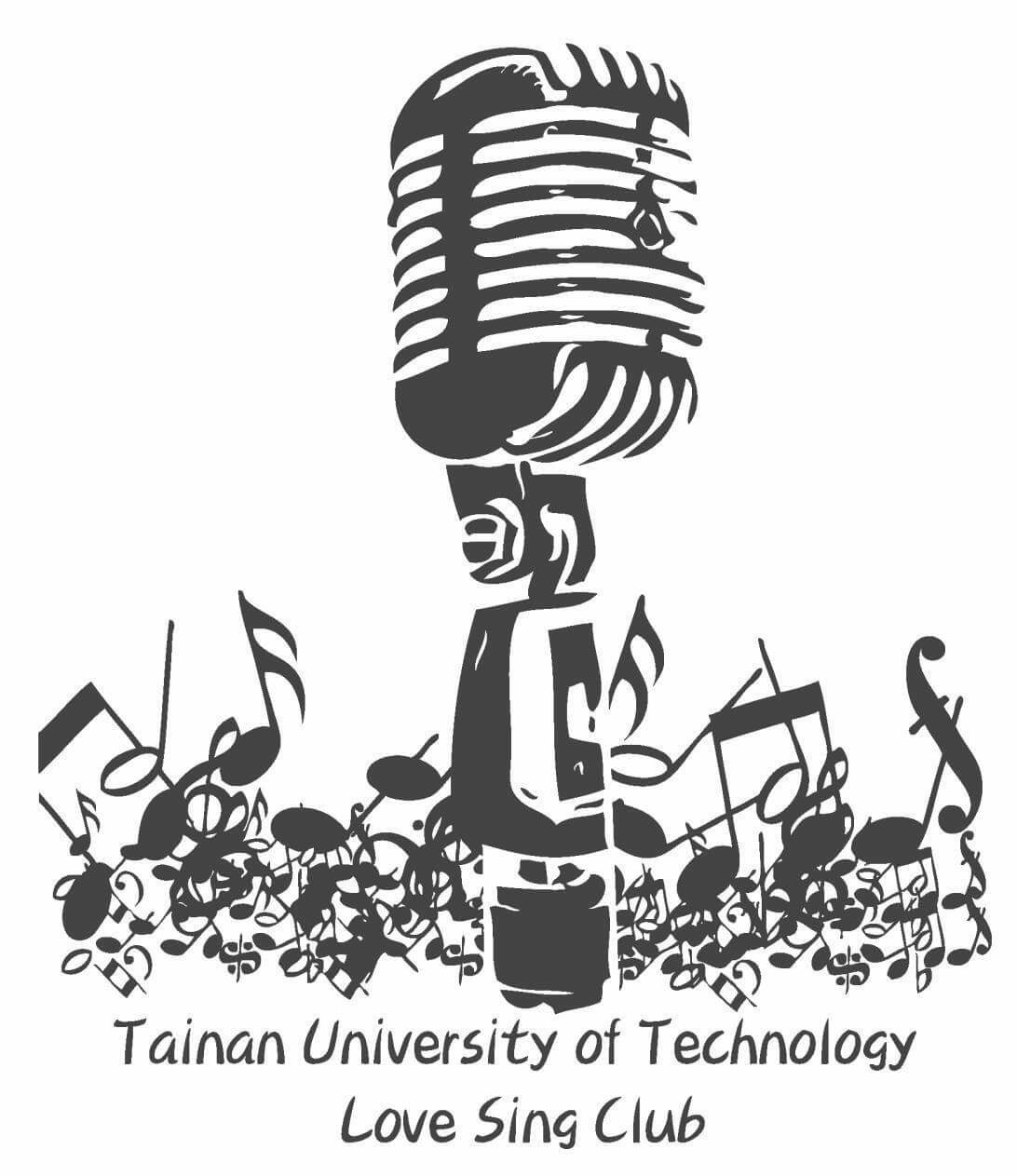 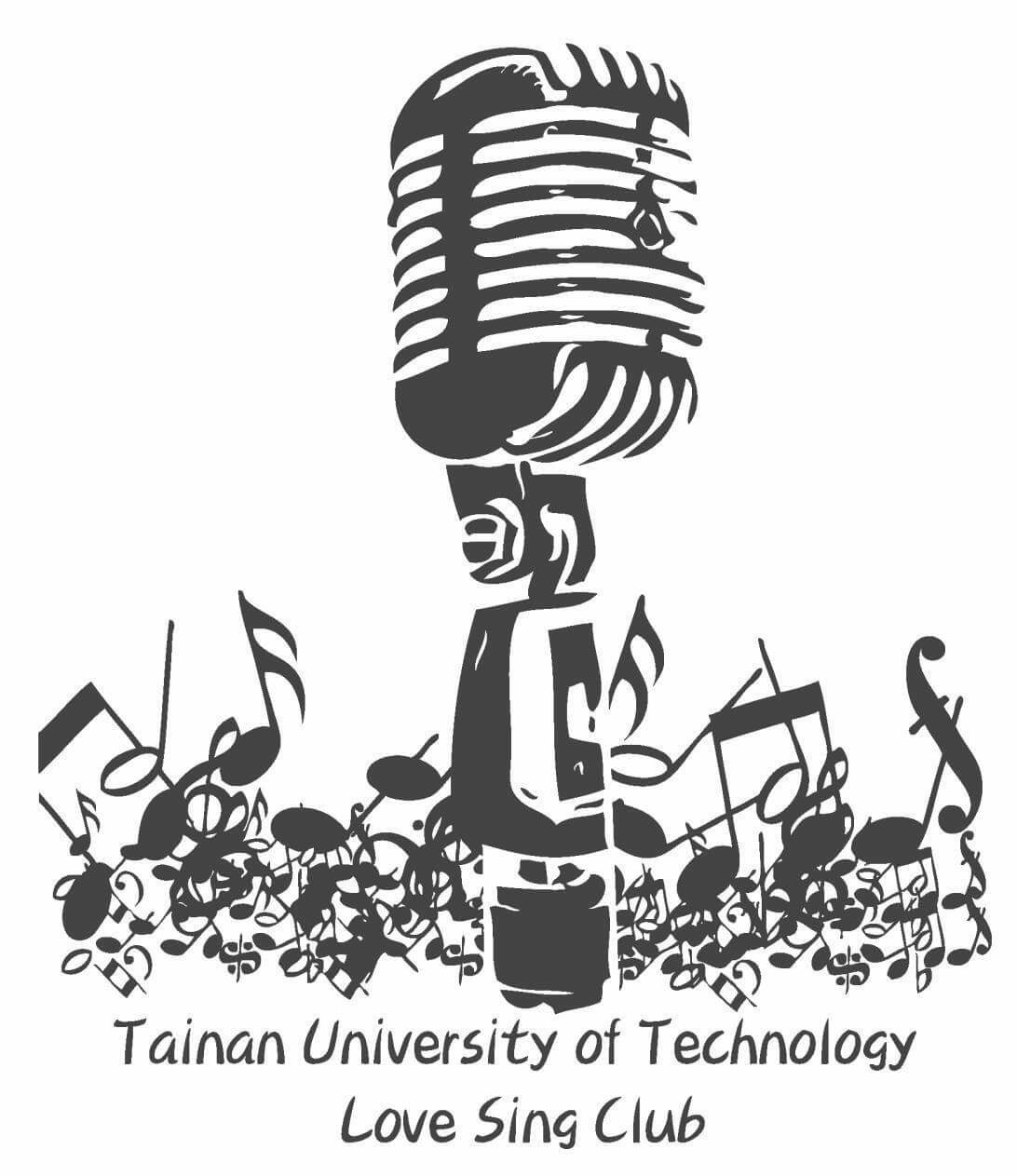 Q＆A
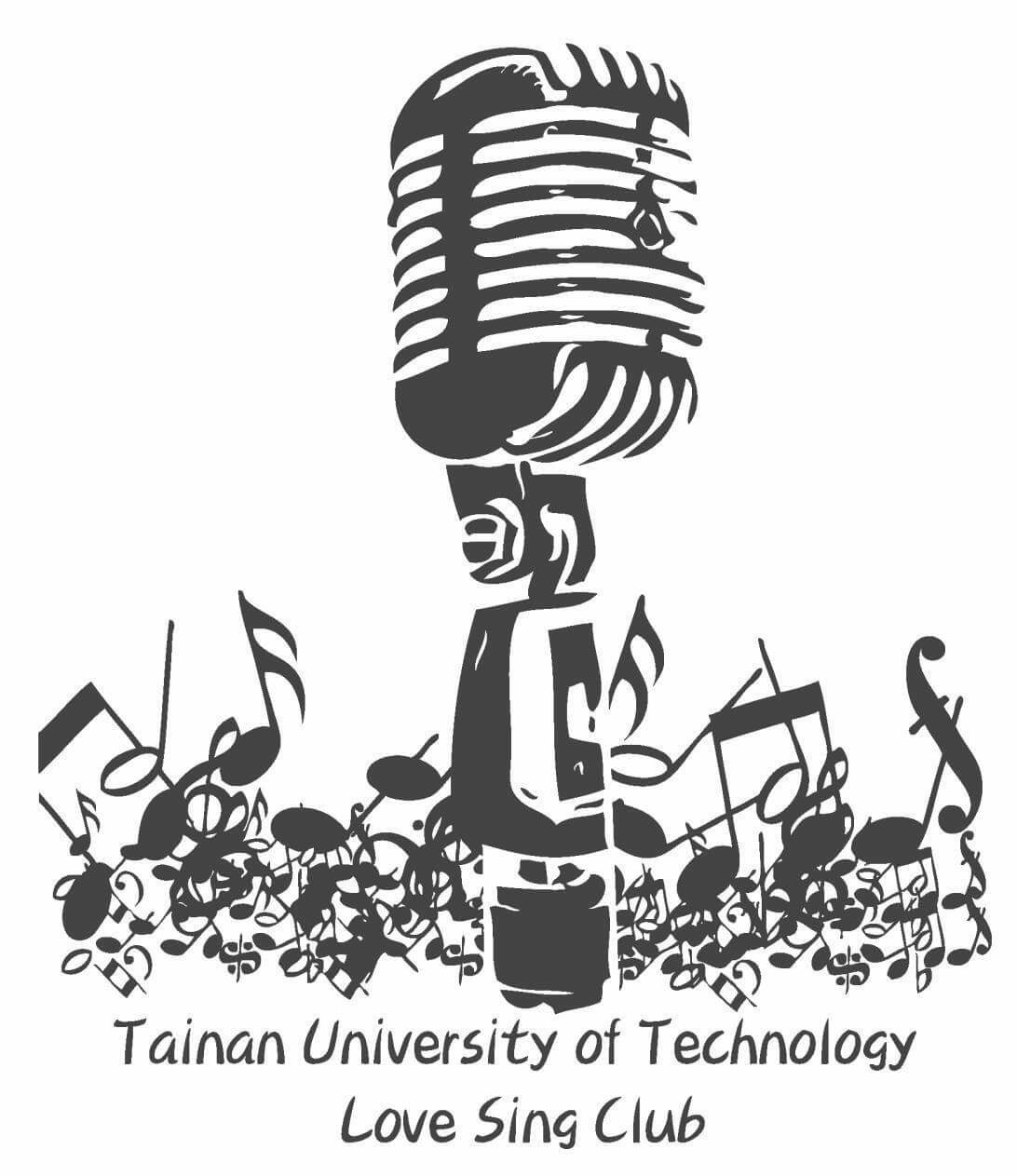 END